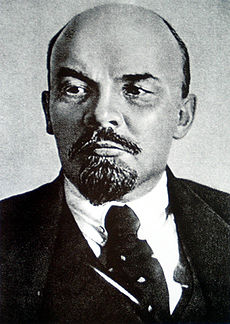 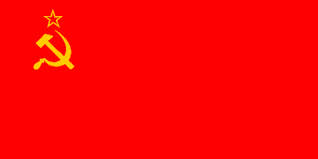 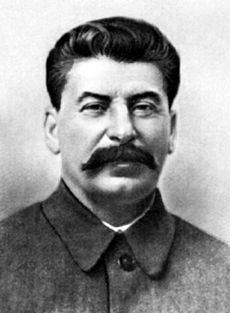 Ako sa Lenin dostal k moci
Vypracoval: Branislav Benčič
Pre 9. ročník ZŠ
Tematický celok: „Medzivojnová Európa“
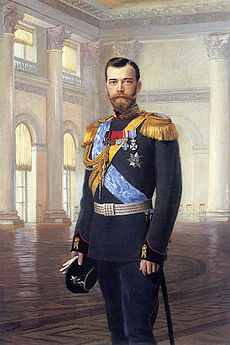 Pád cárizmu v Rusku
Cárske Rusko – veľká, ale zaostalá krajina
V krajine hlad, nepokoje => nespokojnosť s vojnou a cárom
Dve vlny revolúcie
1917
FEBRUÁROVÁ REVOLÚCIA
Dočasná demokratická vláda
Zvrhnutie cára
OKTÓBROVÁ REVOLÚCIA
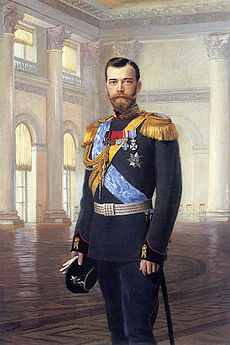 ZVRHNUTÁ
K moci BOLŠEVICI
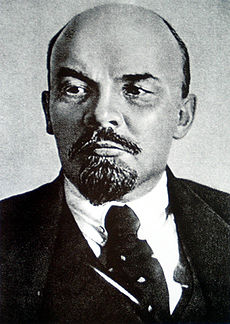 REVOLÚCIA
Poprava
V. I. Lenin
Cár Mikuláš II.
Boľševici a diktatúra proletariátu
BOĽŠEVICI  sľúbili ruskému ľudu:
MIER
Brest – litovský s Nemeckom (1918)
PÔDU
Nasýtiť ruský ľud
Fínsko a pobaltské krajiny
štátna samostatnosť
NÁRODNÚ SLOBODU
V. I. Lenin
UĽJANOV
Nastolená DIKTATÚRA PROLETARIÁTU
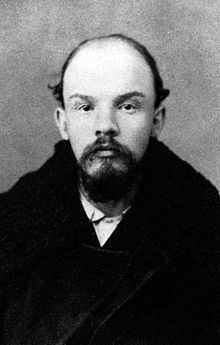 Profesionálny REVOLUCIONÁR
Zakladateľ SOVIETSKEHO štátu
Zakladateľ KOMUNISTICKEJ TOTALITY
Boj o moc
Po smrti zakladateľa komunistického štátu LENINA sa v ZSSR rozpútal boj o „moc“ medzi J.V.STALINOM a L. D. TROCKIJM ...vyhral Stalin a Trockého nechal neskôr odstrániť ( v Mexiku ho zavraždil najatý vrah)
Trockij
Stalin
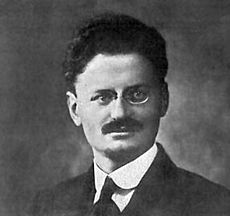 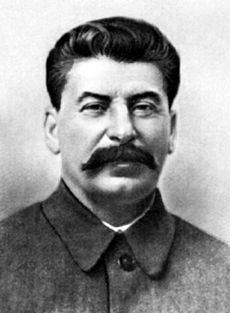 STALIN, vlastným menom Džugašvlili...
Stalin bola iba prezývka  = „muž z ocele“
TROCKIJ, vlastným menom
Bronštejn bol blízky spolupracovník
Lenina  a predpokladalo sa, že ho  po
jeho smrti nahradí...
Kosák a kladivo symbolizovali spojenie roľníckej a 
robotníckej triedy
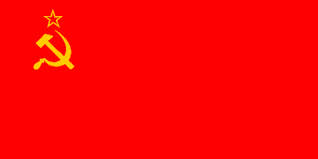 ZSSR
V roku 1922 vzniká Zväz sovietskych socialistických republík => popretie zásad sebaurčovacieho práva 
Po smrti V. I. Lenina (1924) moc preberá Josif Vissarionovič Stalin
„Keď zomrie jeden človek, je to smutné, keď zomrú milióny, je to štatistika“
1924 - 1953
KRUTOVLÁDA
Fyzická likvidácia 20 až30 miliónov ľudí
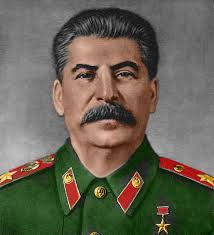 DIKTÁTOR
Kolektivizácia (združstevňovanie)
Budovanie SOCIALIZMU
5 – ročné plány
Industrializácia (spriemyselňovanie)
J. V. Stalin
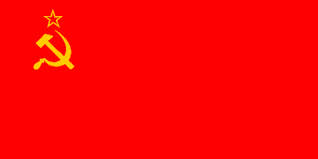 STALINIZMUS
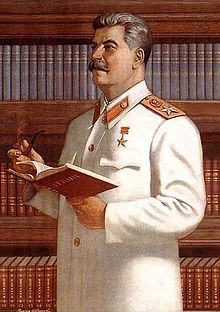 Kult osobnosti
Stalin sa stal neobmedzeným diktátorom v ZSSR...
Budovanie socializmu ako cesty k beztriednej spoločnosti - KOMUNIZMU
Cielene odstránil 20 až 30 miliónov ľudí => popravy alebo pracovné tábory (=> GULAGY) bolo ich cca 1600
Jediná povolená ideológia v krajine – Marxizmus – Leninizmus => náboženstvo zakázané
V ZSSR – ateizmus
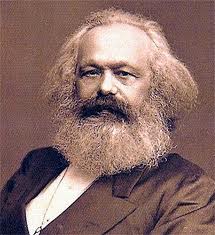 Karol Marx
ZSSR
Komunizmus
Boľševická strana mení názov na KOMUNISTICKÚ STRANU
VYBUDOVAŤ SOCIÁLNE SPRAVODLIVÚ
SPOLOČNOSŤ NA CELOM SVETE
Cieľ komunistov:
idea
REVOLÚCIA
Vybudovanie komunizmu na celom svete
Komunistická revolúcia
Boľševici v Rusku predpokladali, že ľud v krajinách zničených vojnou urobí revolúciu podľa ich vzoru... 
Na podporu šírenia svetovej komunistickej revolúcie vznikla komunistami ovládaná Komunistická internacionála  (KOMINTERNA)=> podporovala a koordinovala činnosť komunistických strán v jednotlivých krajinách
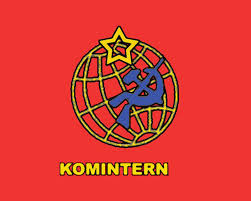 Použitá literatúra a iné zdroje
Dejepis pre 9. ročník ZŠ
www.wikipedia.com
www.wikipedia.cz
www.wikipedia.sk